Tundra Biome
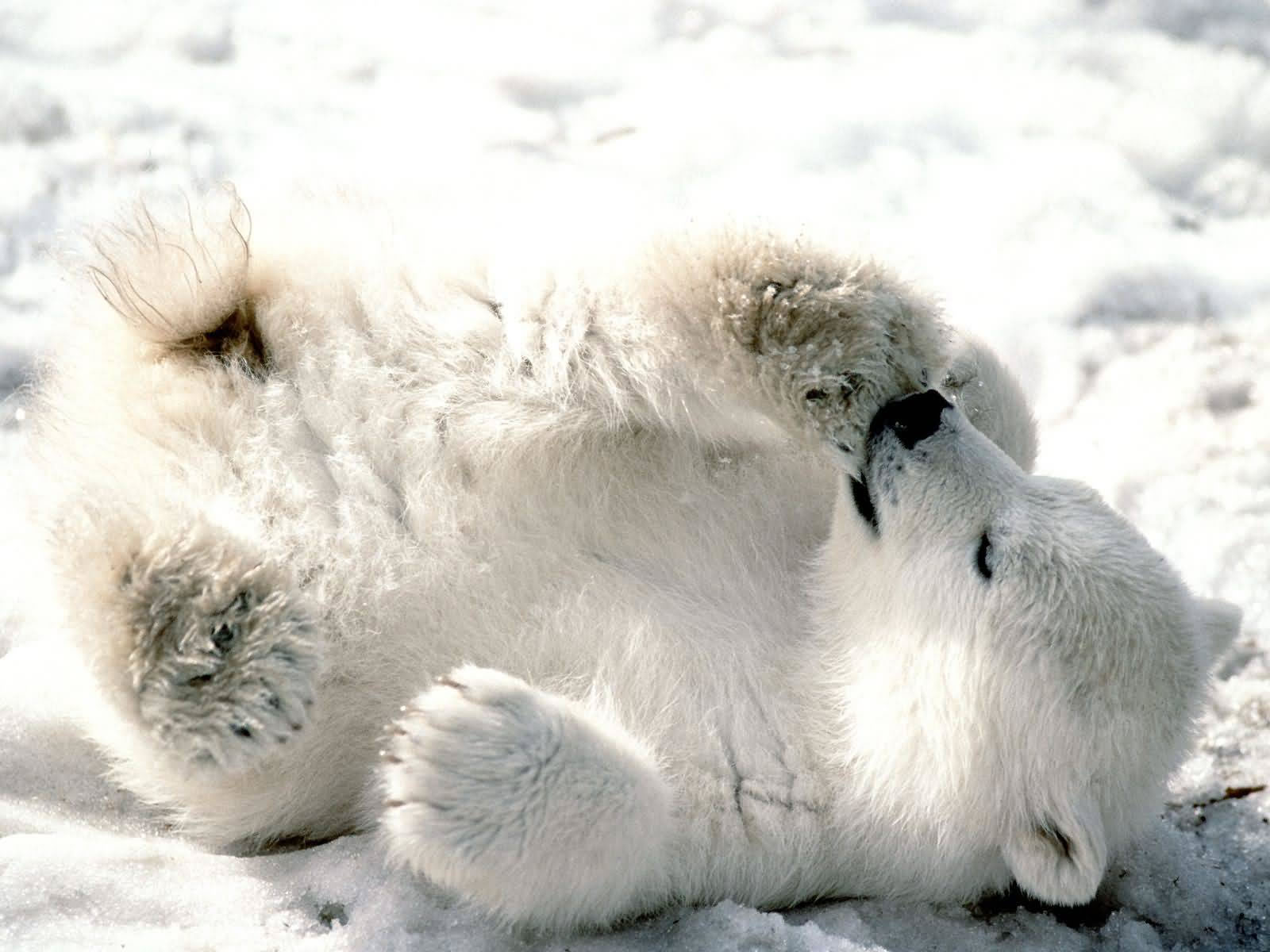 By: Isabella Binford and Atzhari Madera
Welcome!
Come take a tour of the tundra biome with Atzhari and Isabella! hope you enjoy (': please enjoy the beauty of it all.
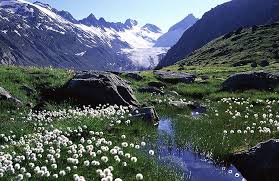 Tundra Biome Map
Tundra Climate
The tundra biome is an ecosystem situated near the North Pole in the Arctic Circle. It is by far the coldest of all biomes. The winters are extremely cold with temperatures typically below -34° C. The summers last only about two months and the temperatures are still very cold ranging from 3° to 12° C. This biome still sustains life although it encounters these extreme temperatures. Some animals, insects, and even plants thrive there. Yearly precipitation, including melting snow, is 150 to 250 mm. The arctic tundra biome ranges from 300 to 11,079 feet in elevation.
Important Charicteristics
Major source of water
1,700 species of plants grow during growing season
48 species of animals
The tundra is a beautiful place 
(There is not many good things about this biome)
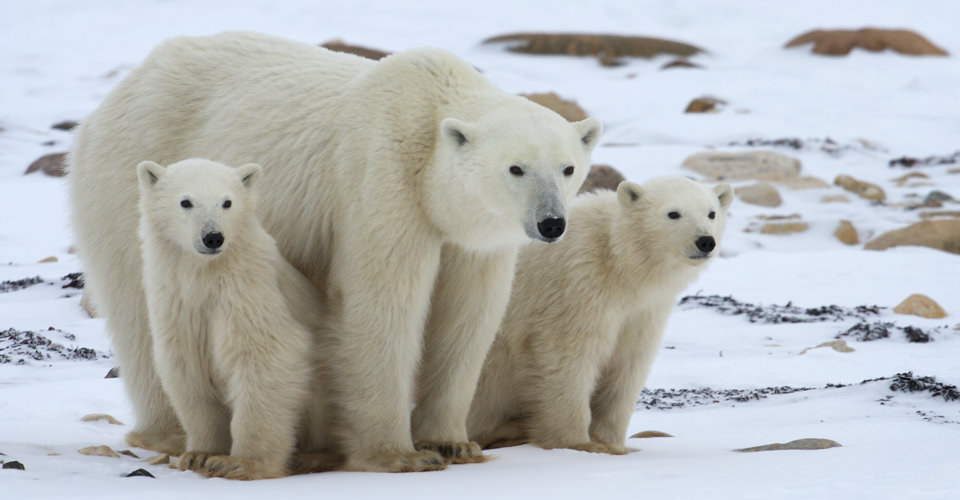 Animals
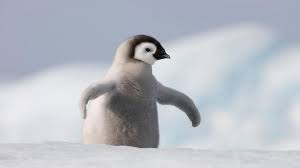 Polar Bear
Penguin
arctic foxes
snowy owls 
pocket gophers
grizzly bears
Animal Adaptations
polar bears  have a thick layer of fur and blubber to help them adapt to the cold tundra temperature 
penguins have webbed feet helping them travel over 15 mph and feathers to keep them warm 
most animals that live in the tundra have blubber or thick skin to help them adapt to the freezing temperatures 
please enjoy this vital video (': https://youtu.be/nMBNFZDvQ_o?t=20s
Plants From The Tundra
arctic moss and the pasque flower are plants from the tundra  biome along with tufted saxifrage & diamond leaf willow
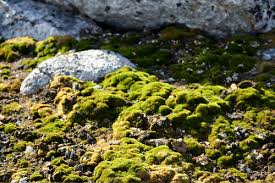 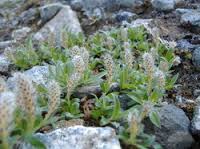 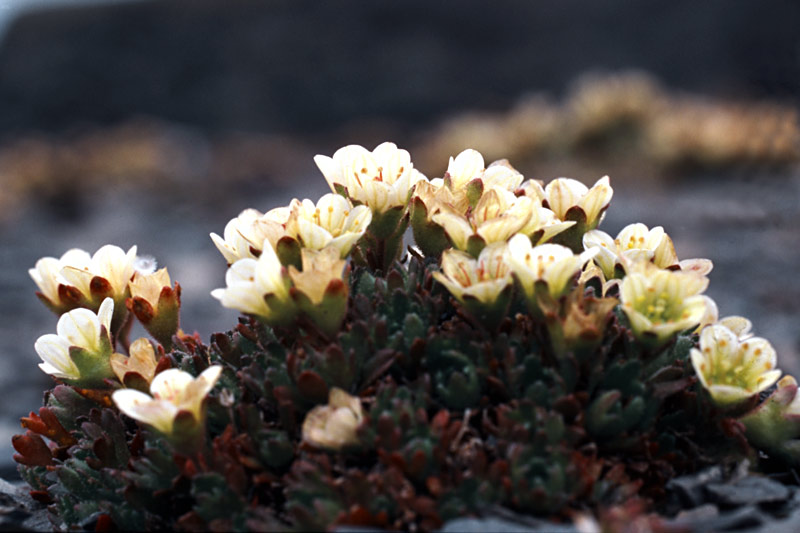 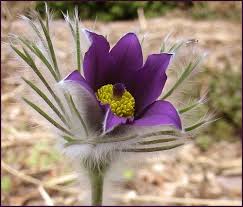 Plant Adaptations
Most plants in the tundra have developed the ability to grow under a layer of snow, to carry out  photosynthesis in extremely cold temperatures, and to produce flowers quickly once summer begins. A small plant structure is another physical adaptation that helps  plants survive.
Tundra Biome Food Web
The End (:
Well you’ve reached the last of our presentation, thank you for your time! please feel free to leave a 100 in the grade book (; 
also please enjoy this adorable picture of a baby harp seal :P
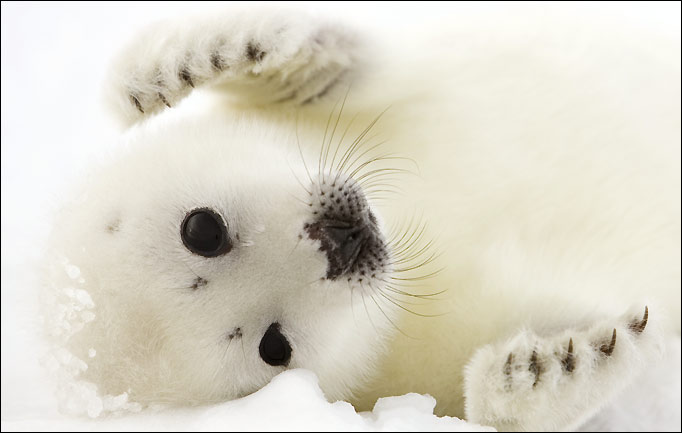